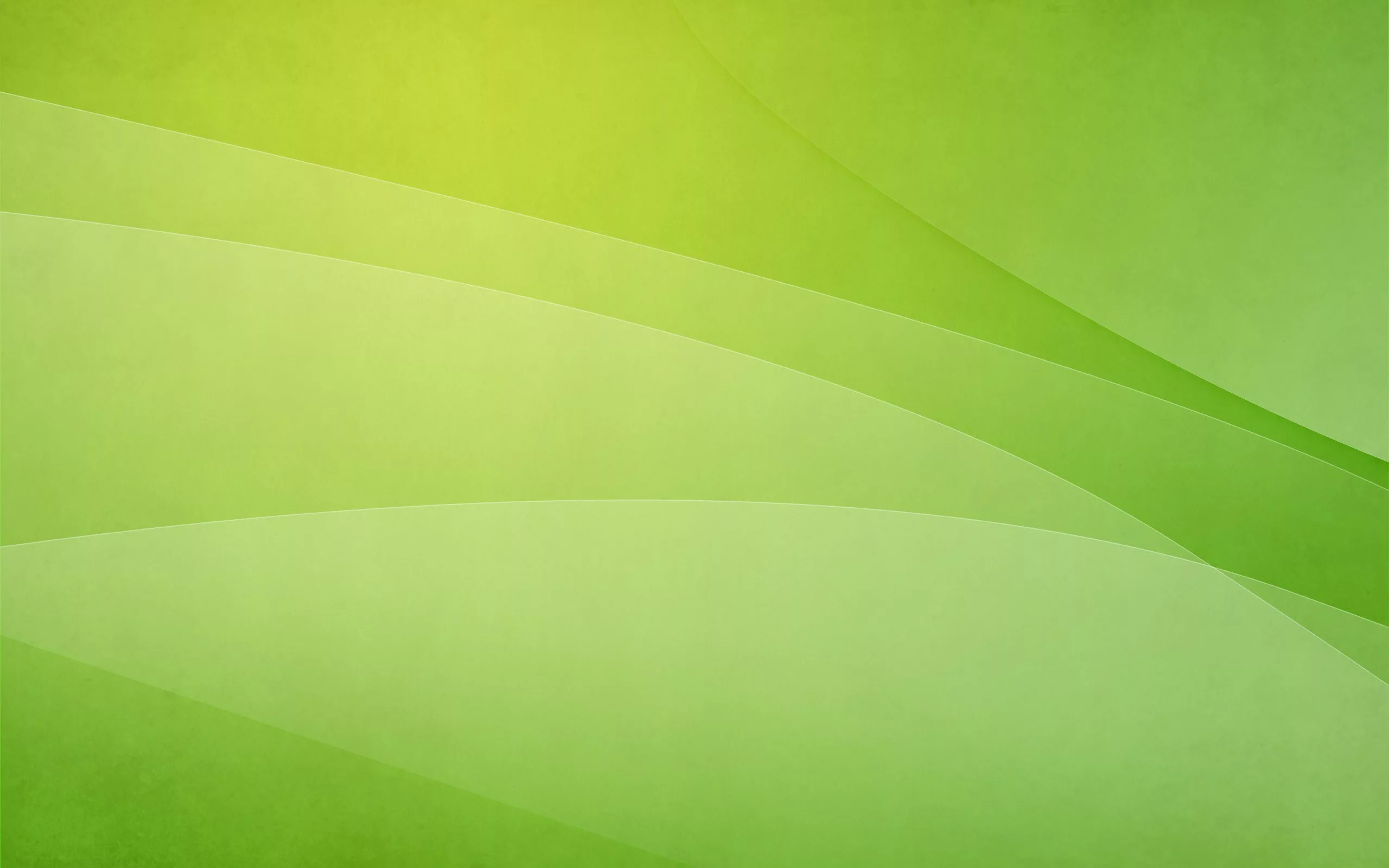 Сопоставимые параметры по расходам на  2023 год с другими городскими округами
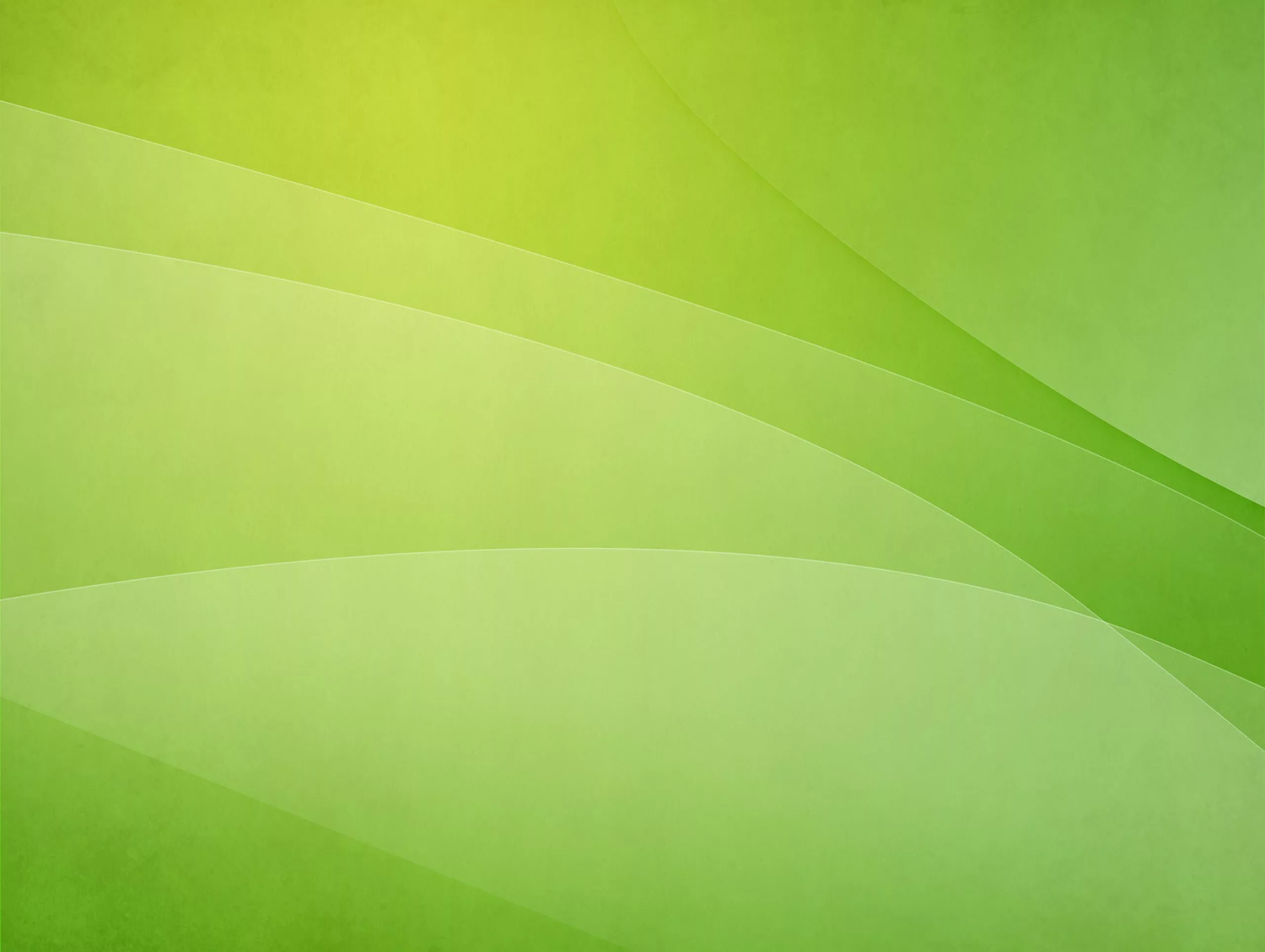 Общегосударственные вопросы
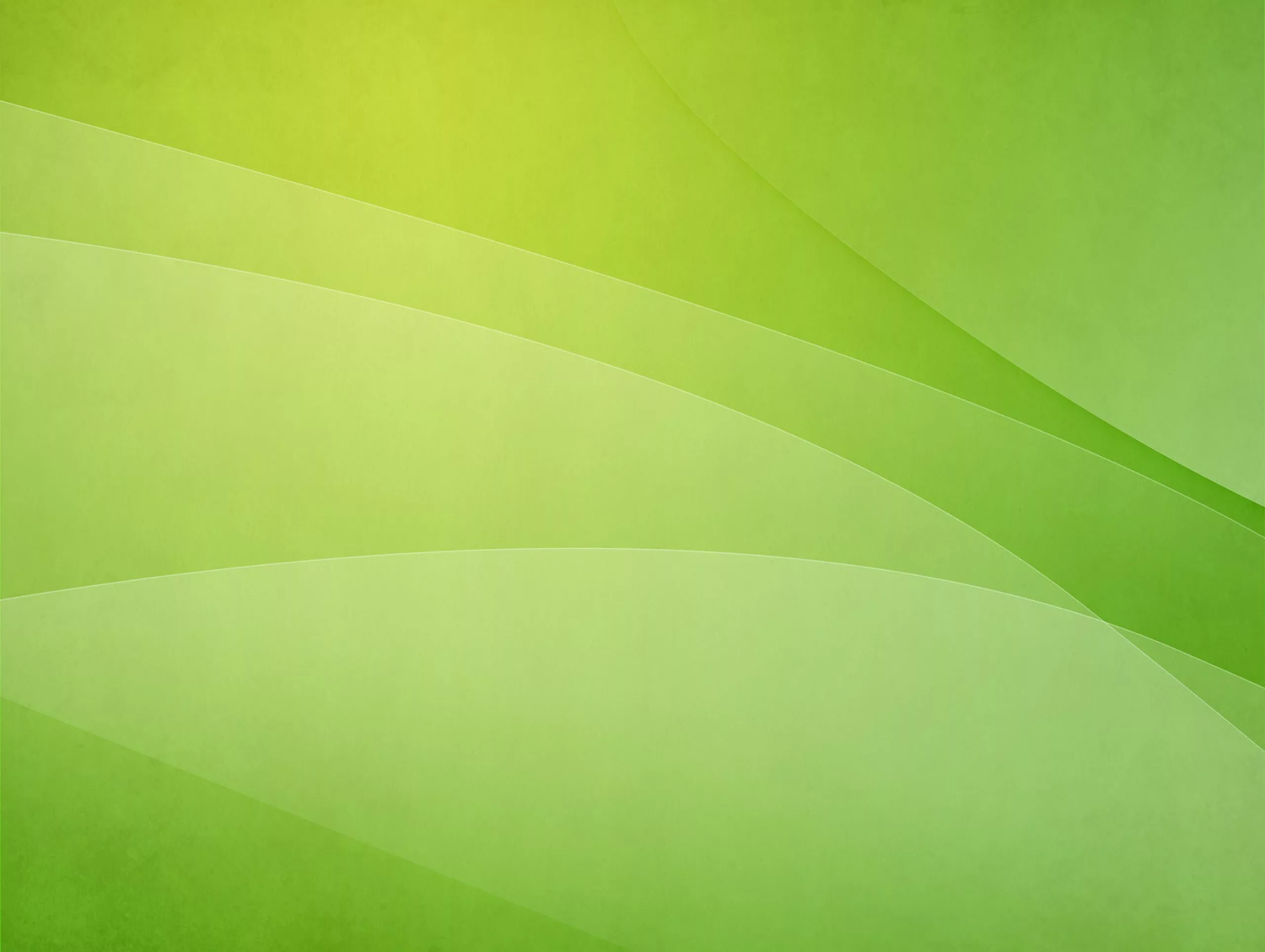 Национальная оборона
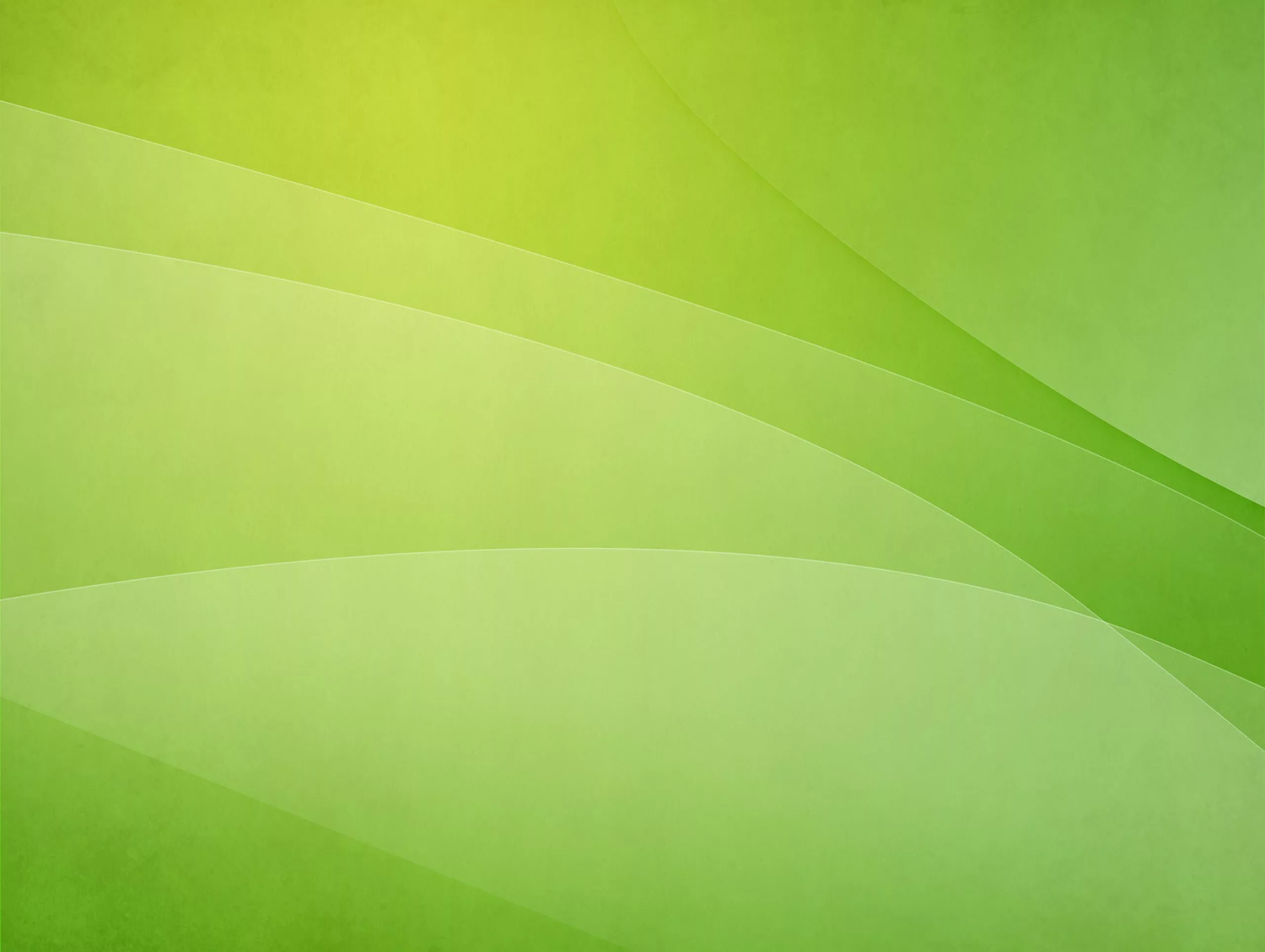 Национальная безопасность и правоохранительная деятельность
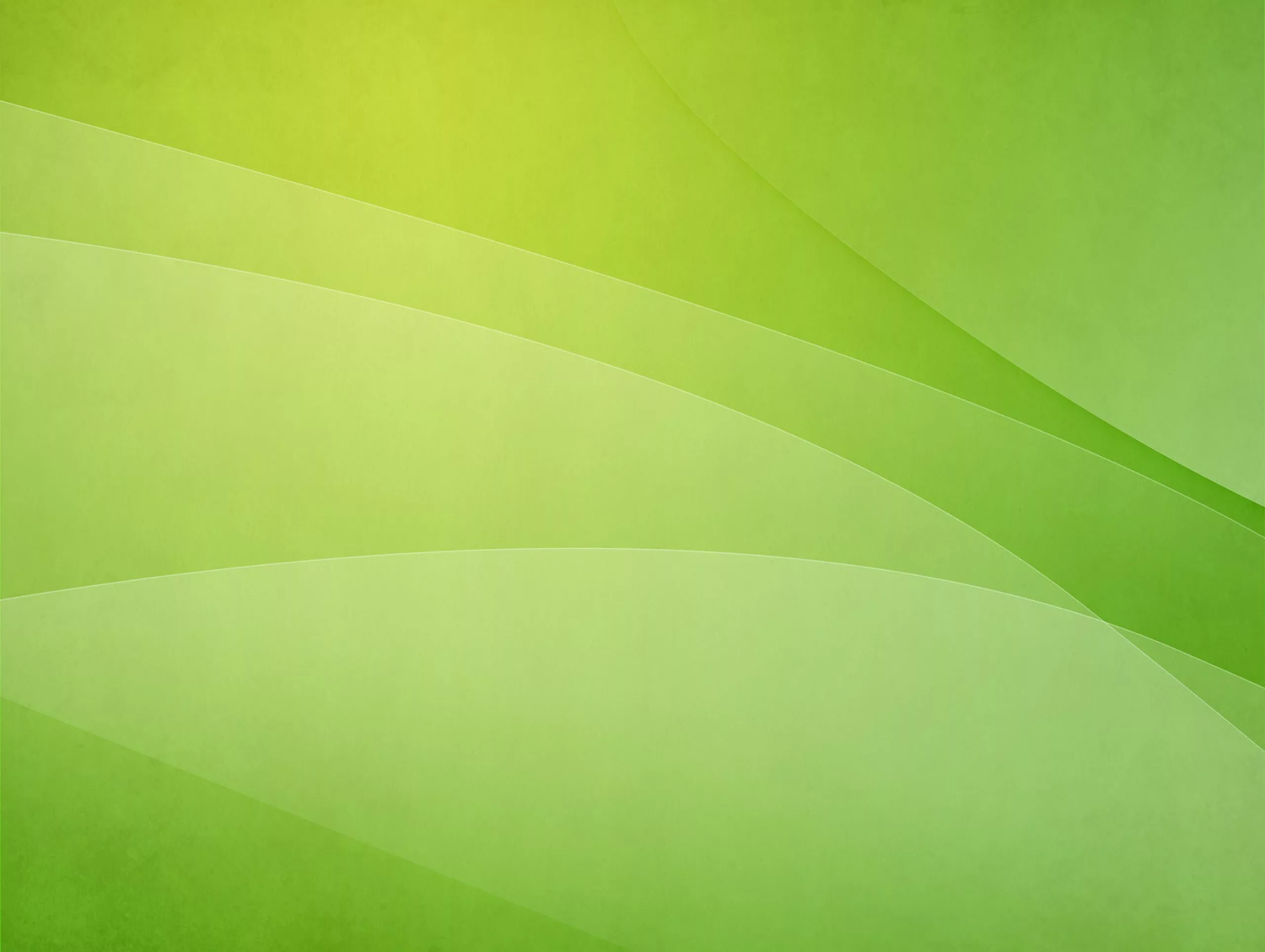 Национальная экономика
69 325,0
44 157,0
29 456,0
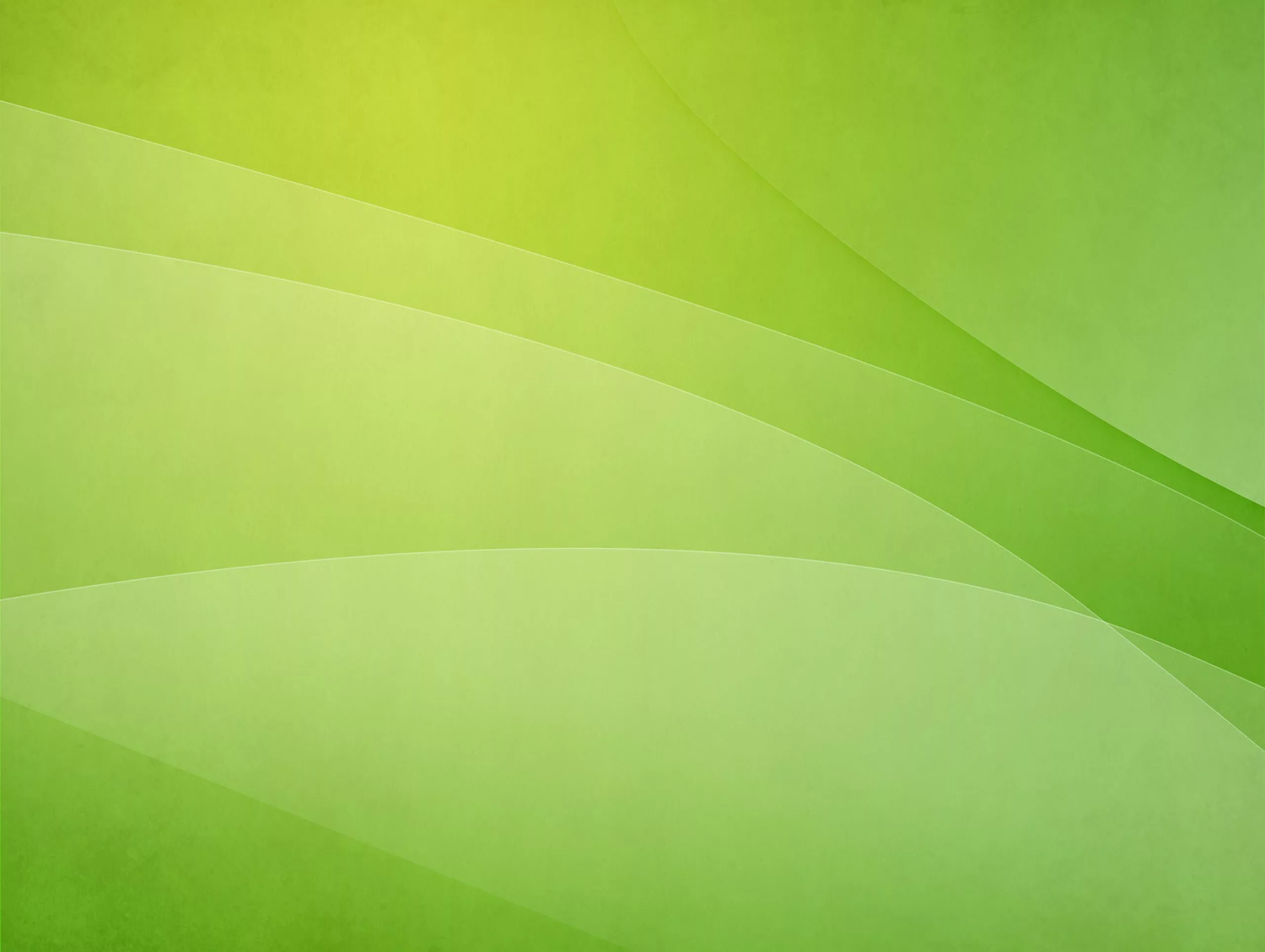 Жилищно-коммунальное хозяйство
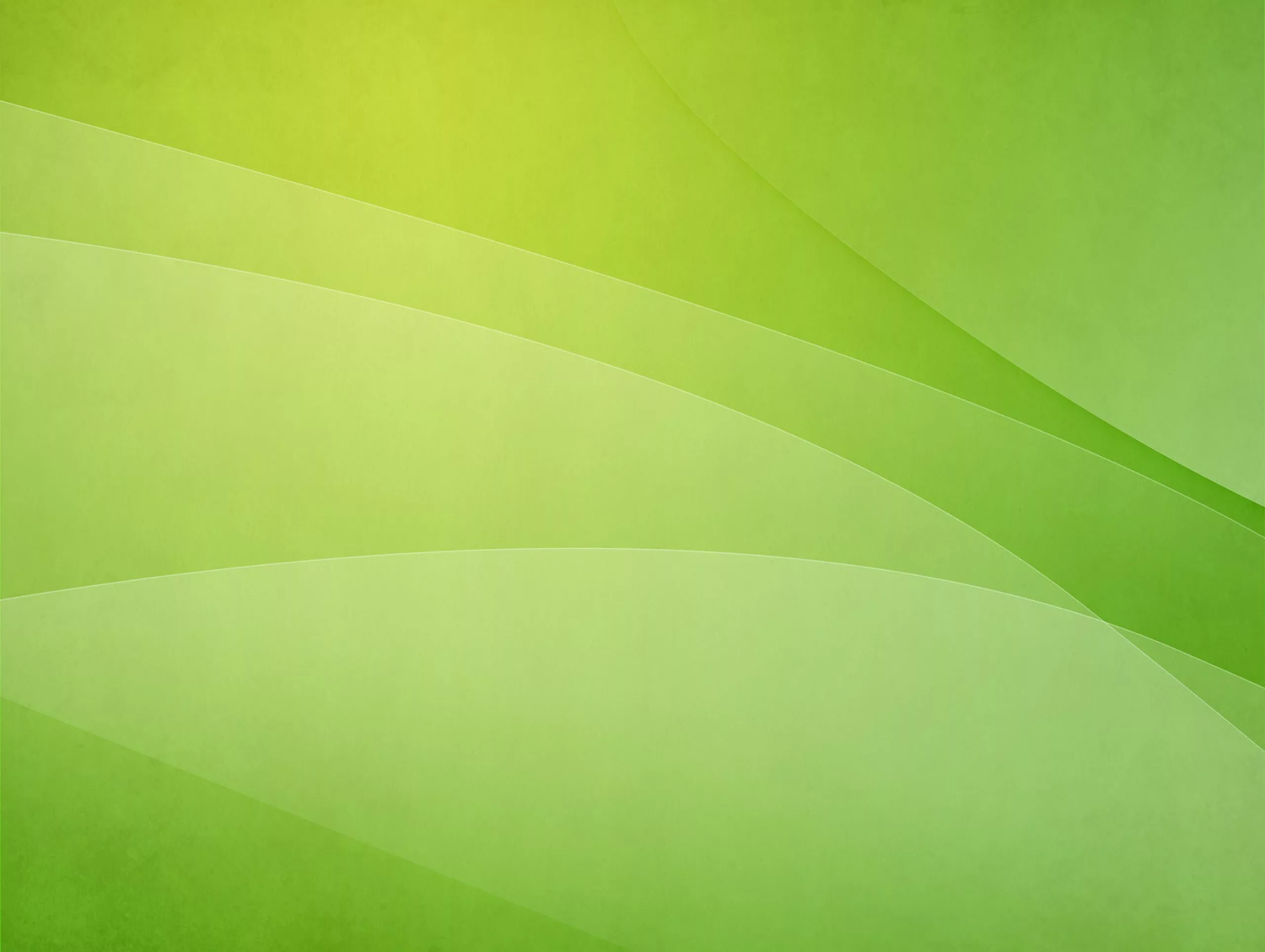 Охрана окружающей среды
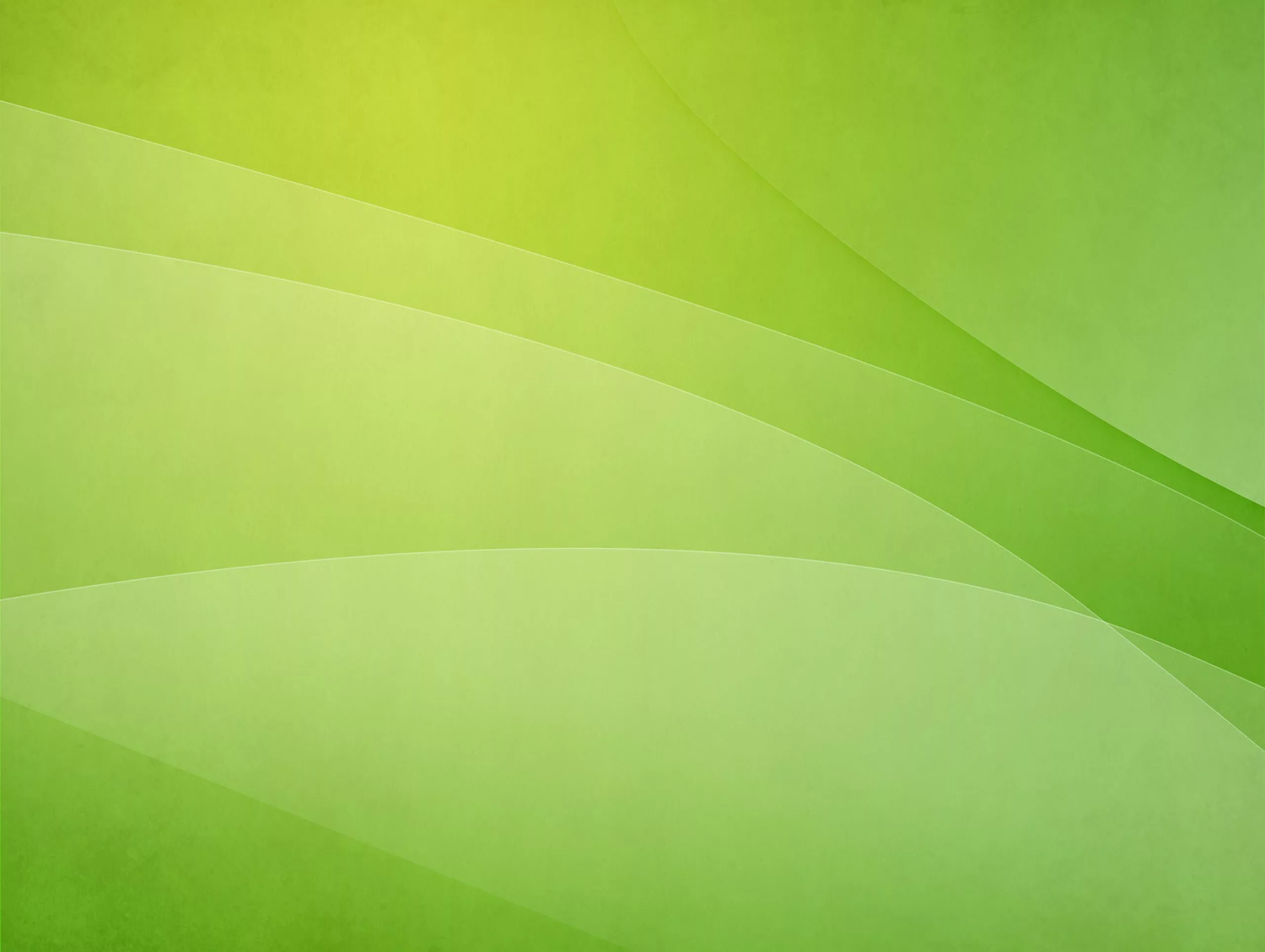 Образование
487 019,0
418 552,0
127 005,0
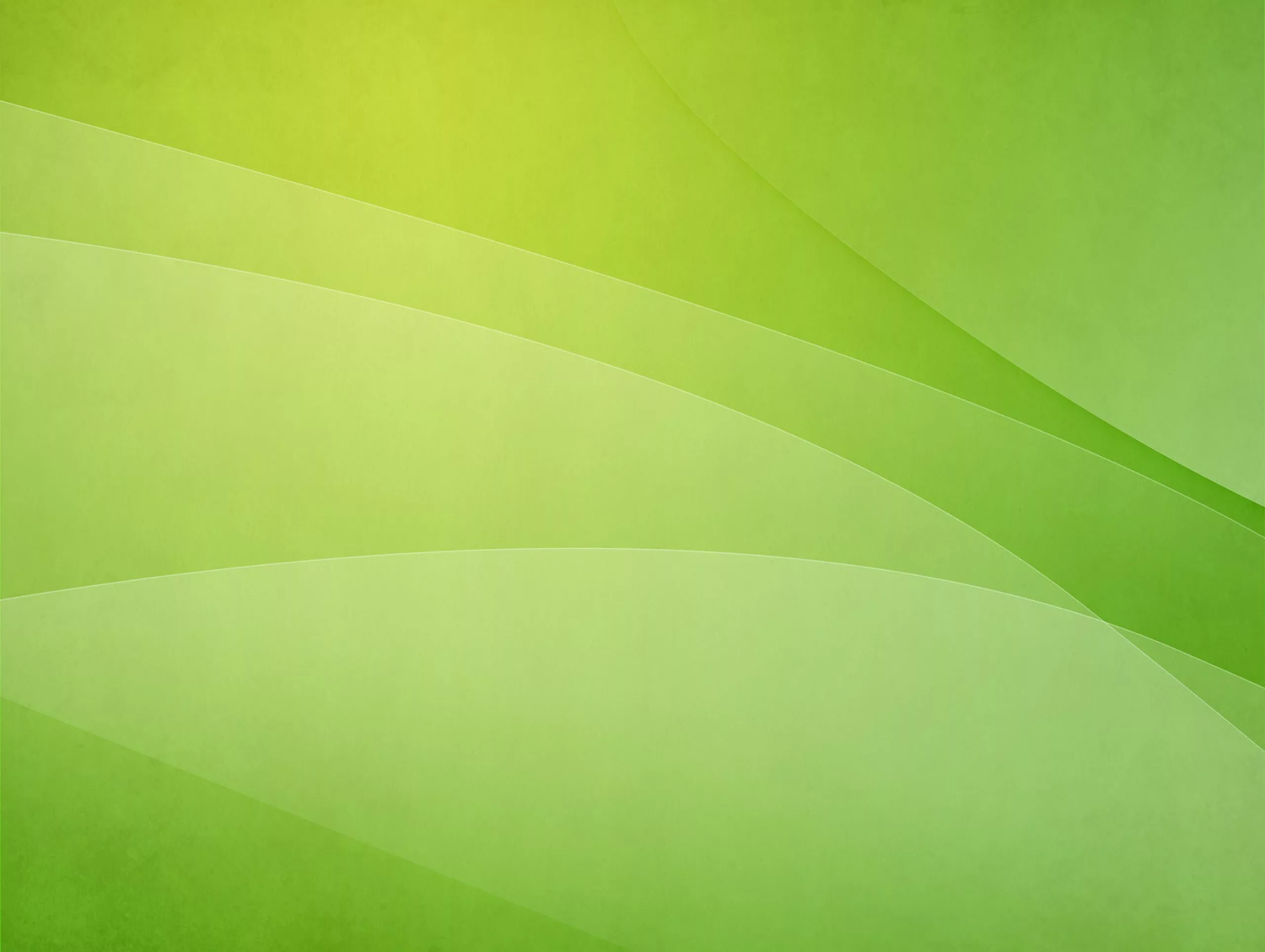 Культура, кинематография
155 072,0
63 921,0
33 986,0
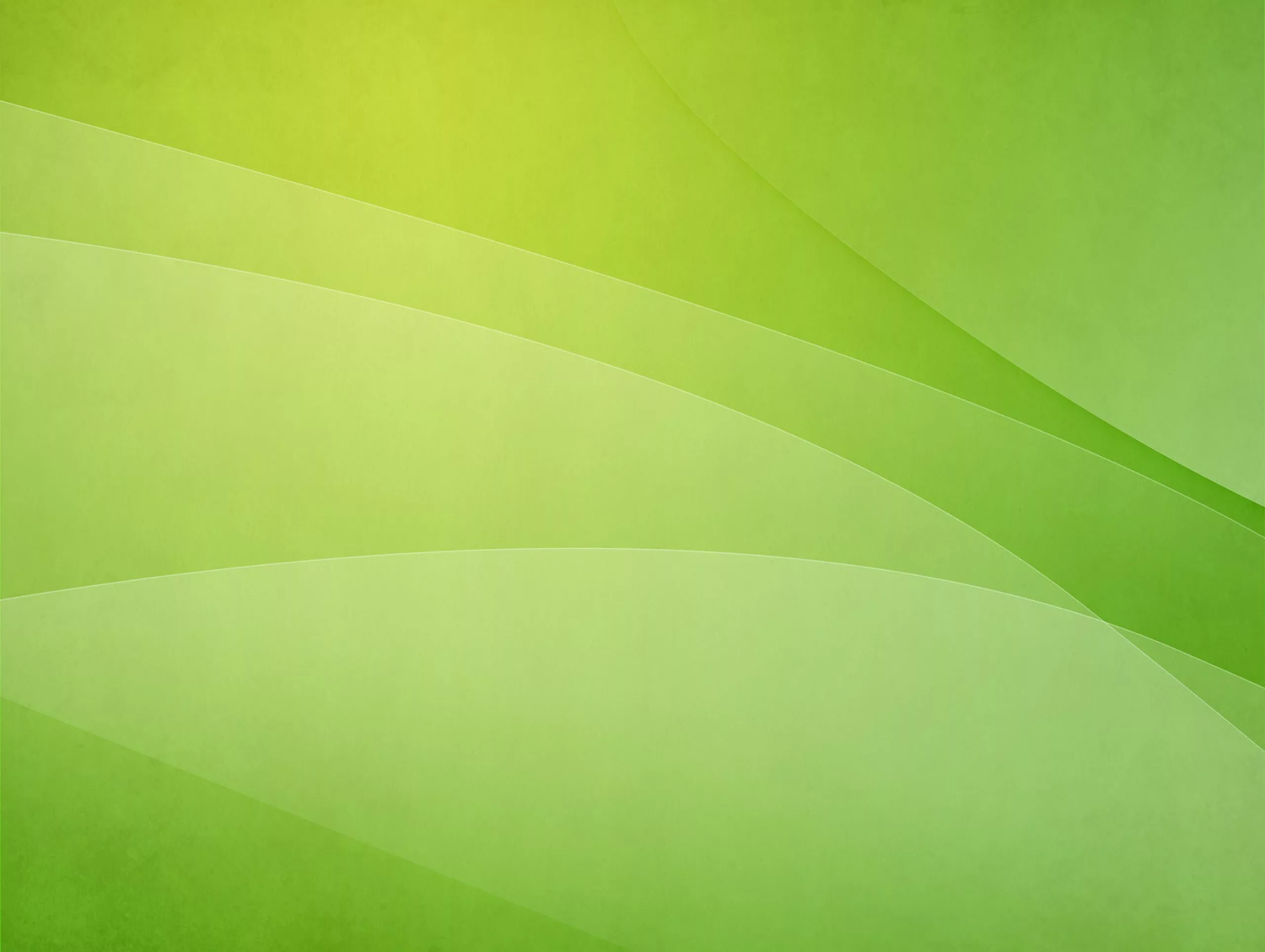 Социальная политика
57 916,0
21 064,0
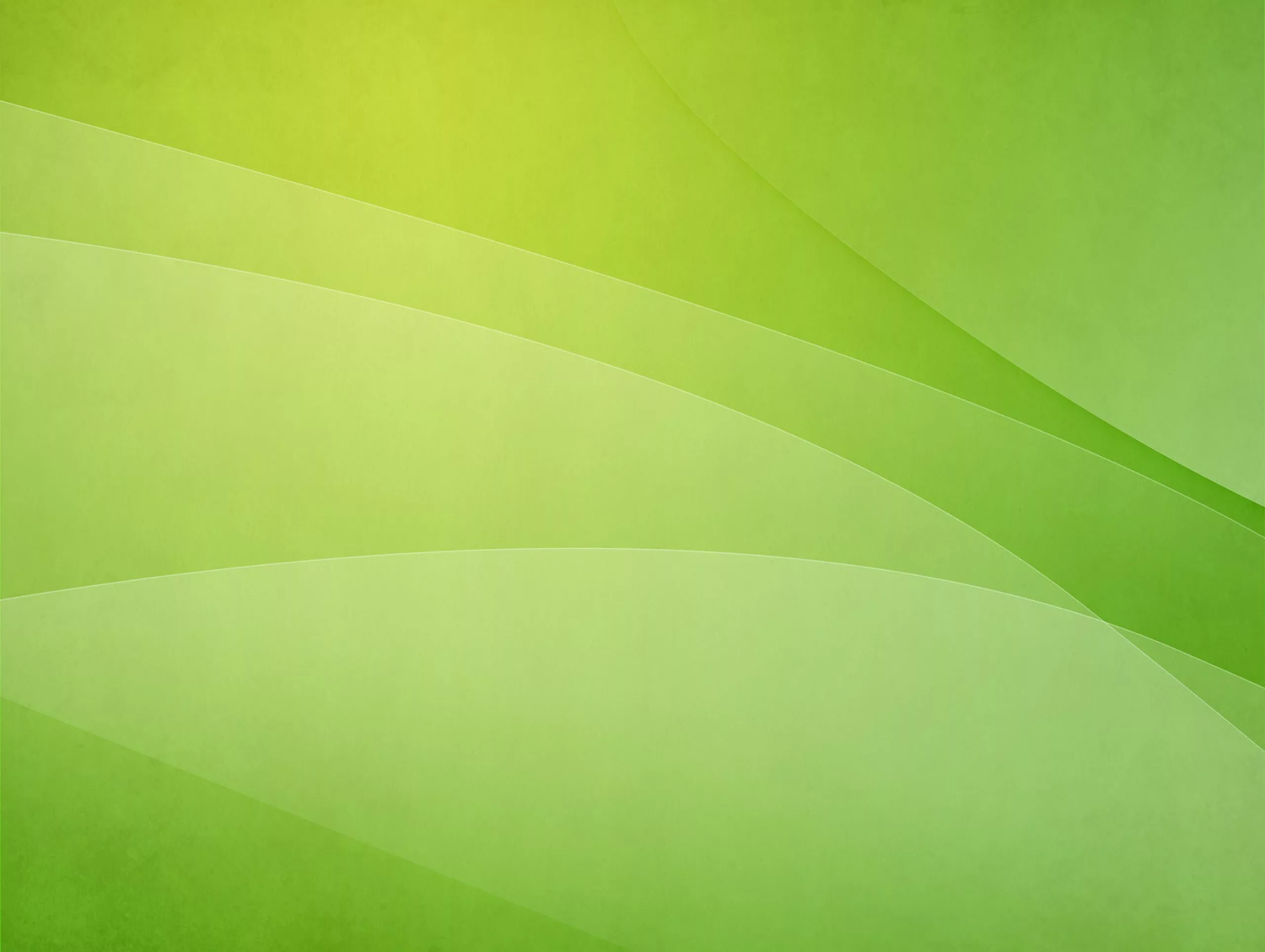 Физическая культура и спорт
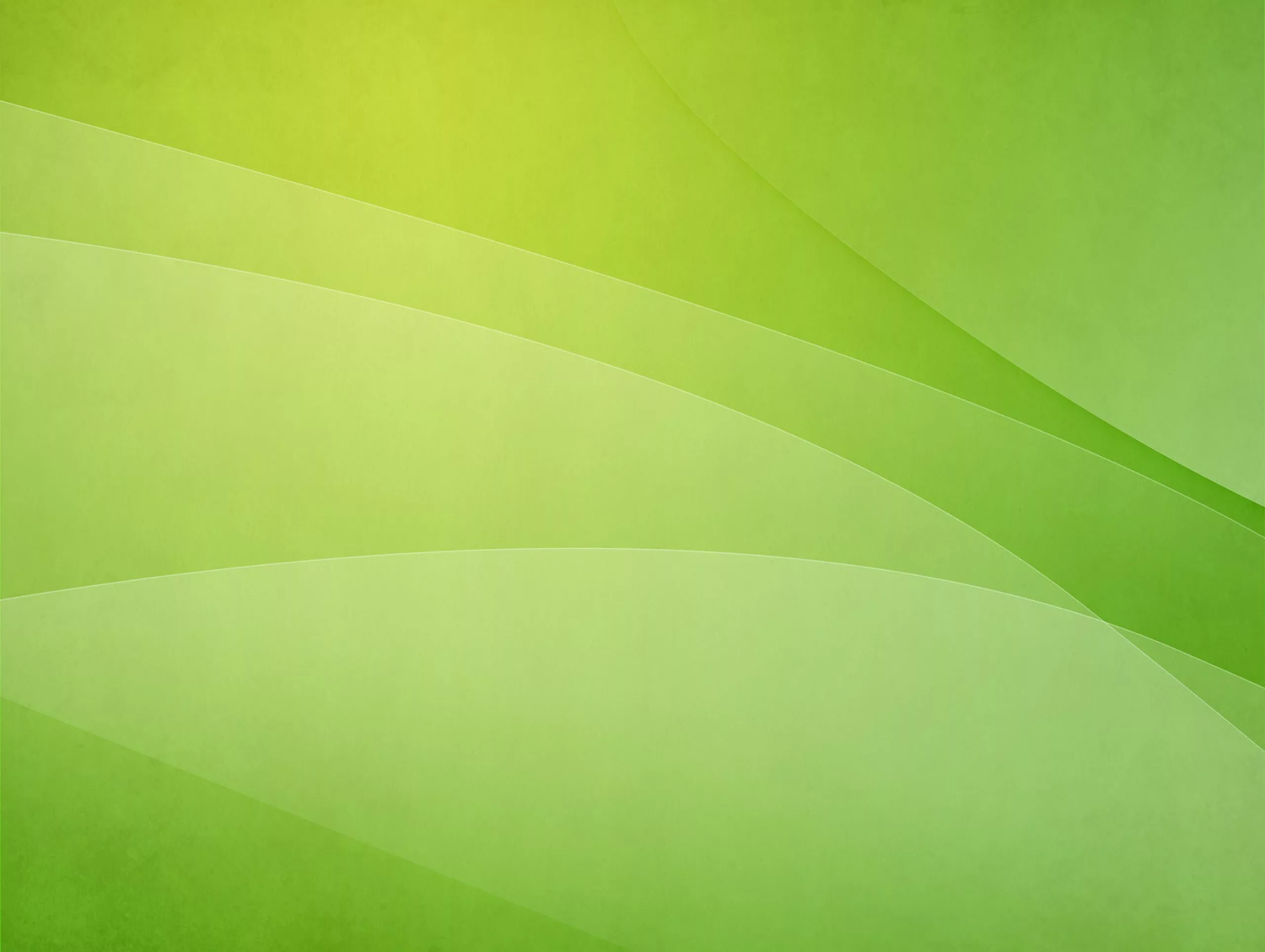 Средства массовой информации
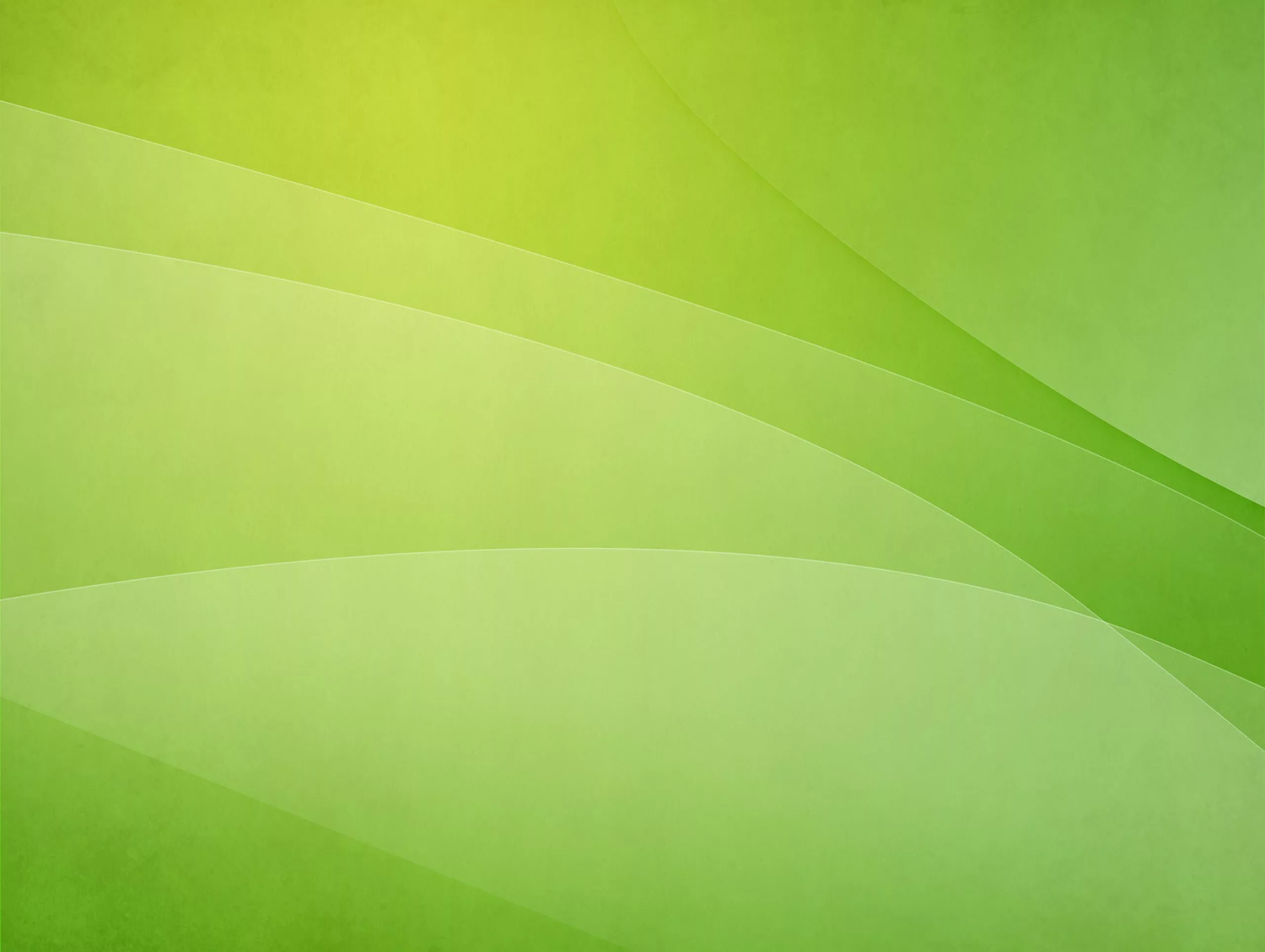 Обслуживание государственного и муниципального долга
0
0
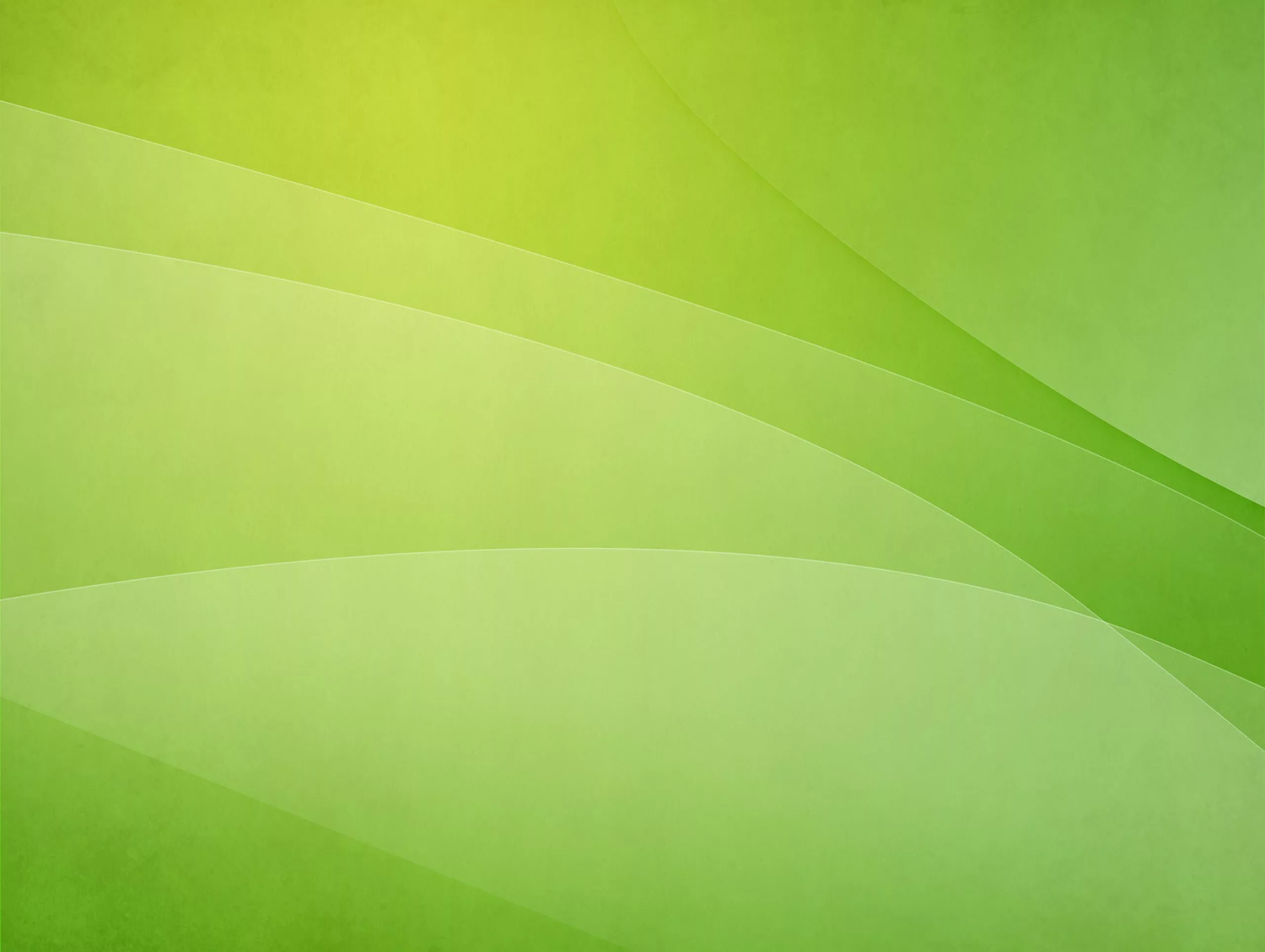 Итого расходов